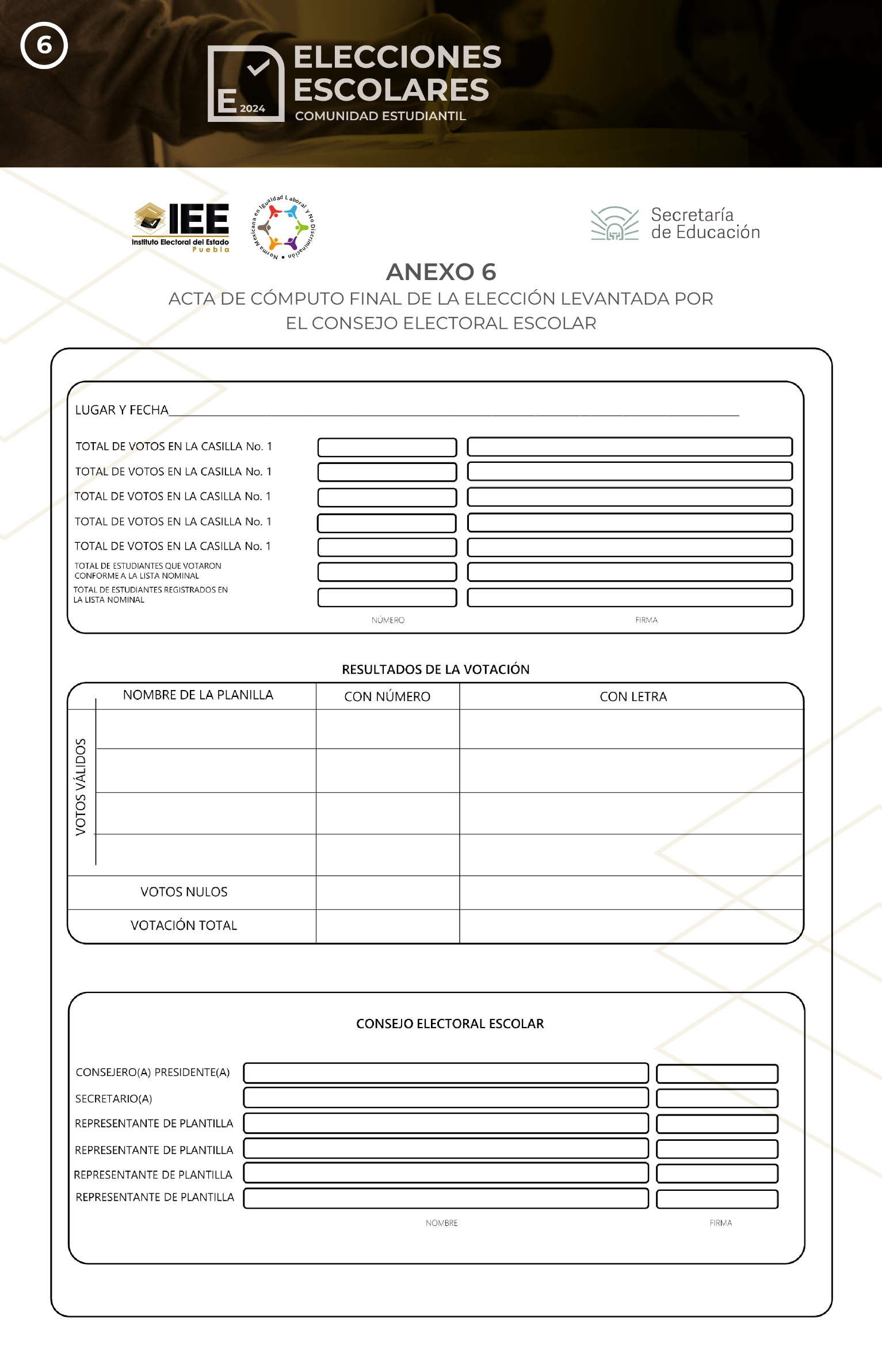 Inserte datos
Cantidad
000
000
Cantidad
000
Cantidad
000
Cantidad
000
Cantidad
000
Cantidad
Cantidad
000
000
Cantidad
Nombre
000
Nombre
Cantidad
000
Nombre
Cantidad
Cantidad
Nombre
000
000
Cantidad
000
Cantidad
Nombre
Nombre
Nombre
Nombre
Nombre
Nombre